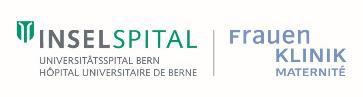 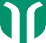 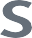 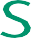 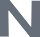 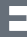 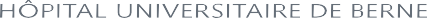 Le D-mannose comme méthode de traitement des cystites aiguës simples
Prof. Dr. Annette Kuhn, Clinique obstétricale de Berne, Inselspital
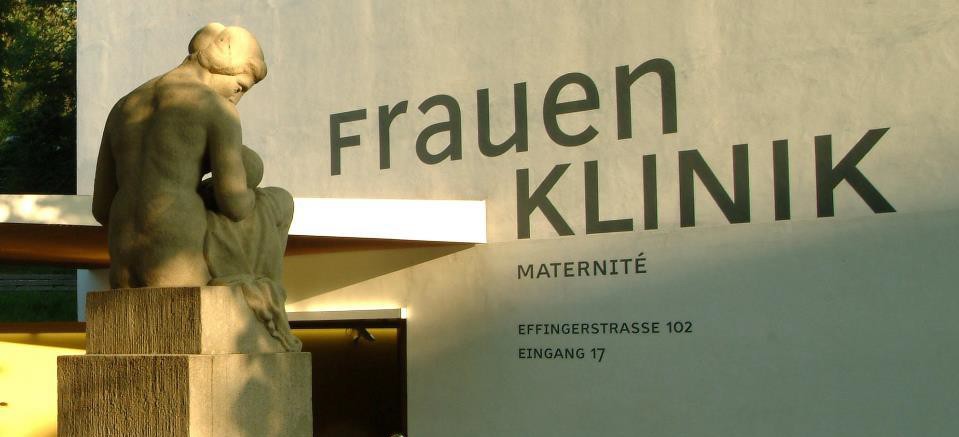 Les différences...
Cystite
Bactériurie asymptomatique
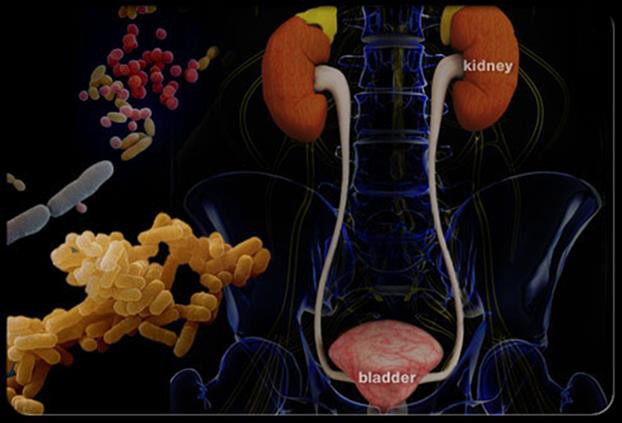 Cystite récidivante
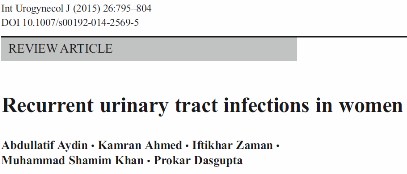 ≥ 2 infections en 6 mois ou
≥ 3 infections en 12 mois

50 % de risque de cystite à vie, dont 25 % de récidives
E. coli (70-95 %), S. saprophyticus, K. pneumoniae, P. mirabilis
Aydin A, Int Urogyn J 2015
Cystite compliquée vs. simple
Simple:
Vidange normale de la vessie
Anatomie normale
Germes les plus courants: E. coli, Staph. Saprophyticus, généralement un seul type de germe
Compliquée, ATTENTION!!!!!!:
Anatomie pathologique structurelle ou fonctionnelle
Troubles neurologiques
Urine résiduelle
Cystite récidivante >2/an
Prédisposition pour une pyélonéphrite: diabète, calculs, reflux, grossesse, greffe, reins polykystiques
Facteurs de risque pour les cystites
Ménopause, atrophie
Rapports sexuels fréquents
Méthodes contraceptives à effet barrière
Incontinence fécale
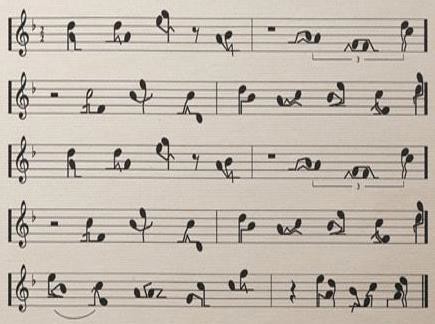 OMS: Cas de décès estimés	en 2050….
AMR = multirésistance aux antibiotiques
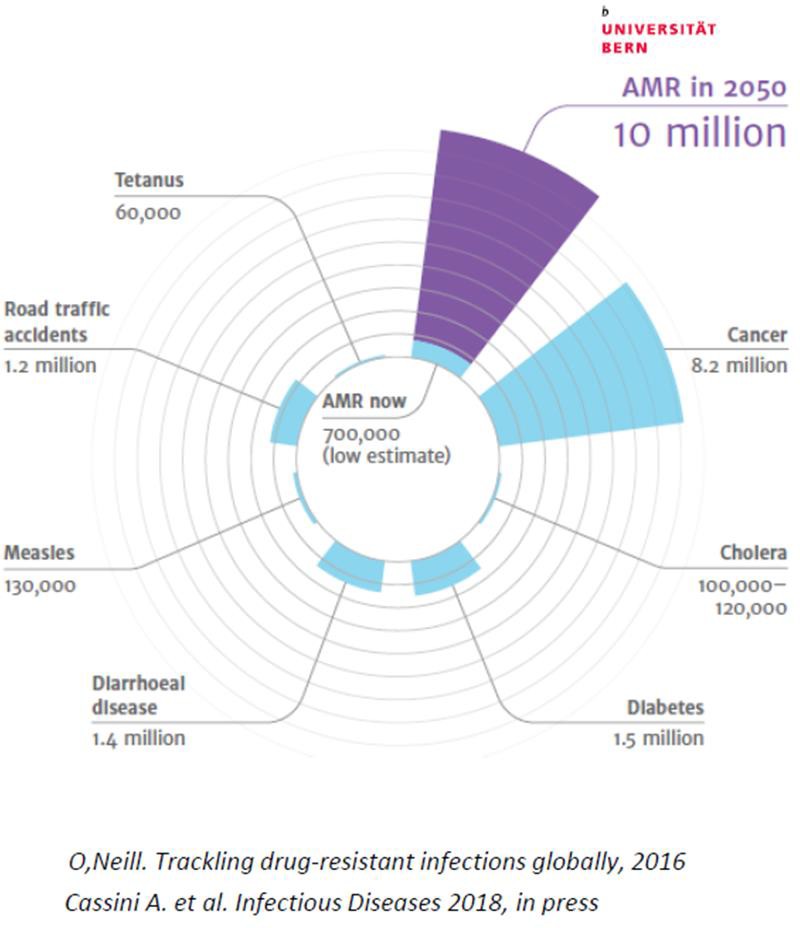 Résistances aux antibiotiques
E. coli & fluoroquinolones
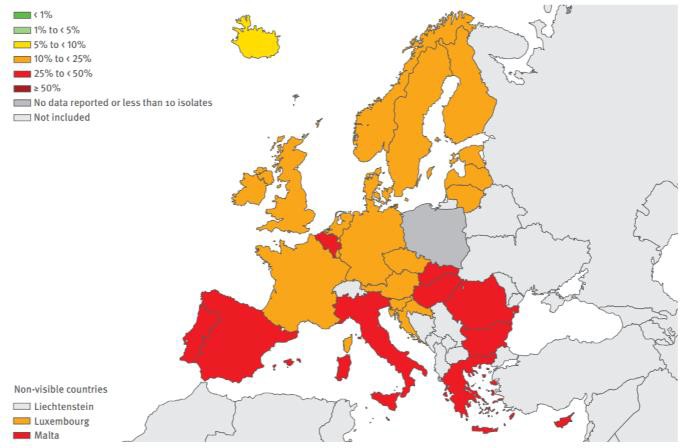 ECDC Antimicrobial resistance surveillance in Europe 2014
Résistances aux antibiotiques
K. pneumoniae & fluoroquinolones
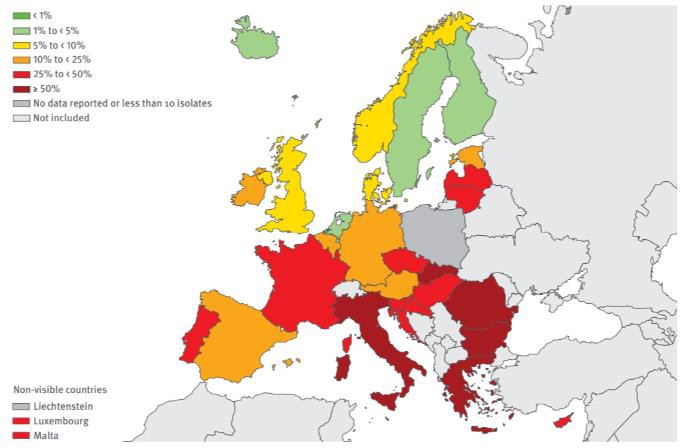 ECDC Antimicrobial resistance surveillance in Europe 2014
Résistances
Nous DEVONS utiliser nos alternatives!!! !!!!!!!
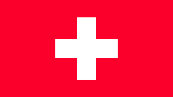 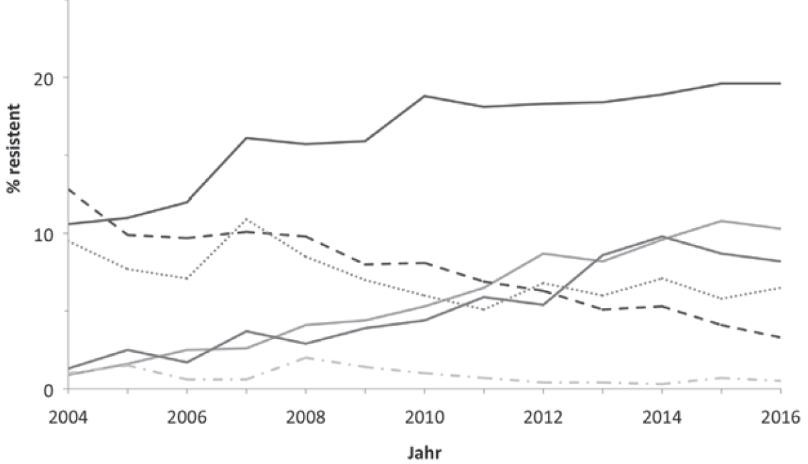 Résistant aux fluoroquinolones
E. coli
Résistant aux céphalosporines
E. coli

Résistant aux céphalosporines
K. pneumoniae
anresis.ch
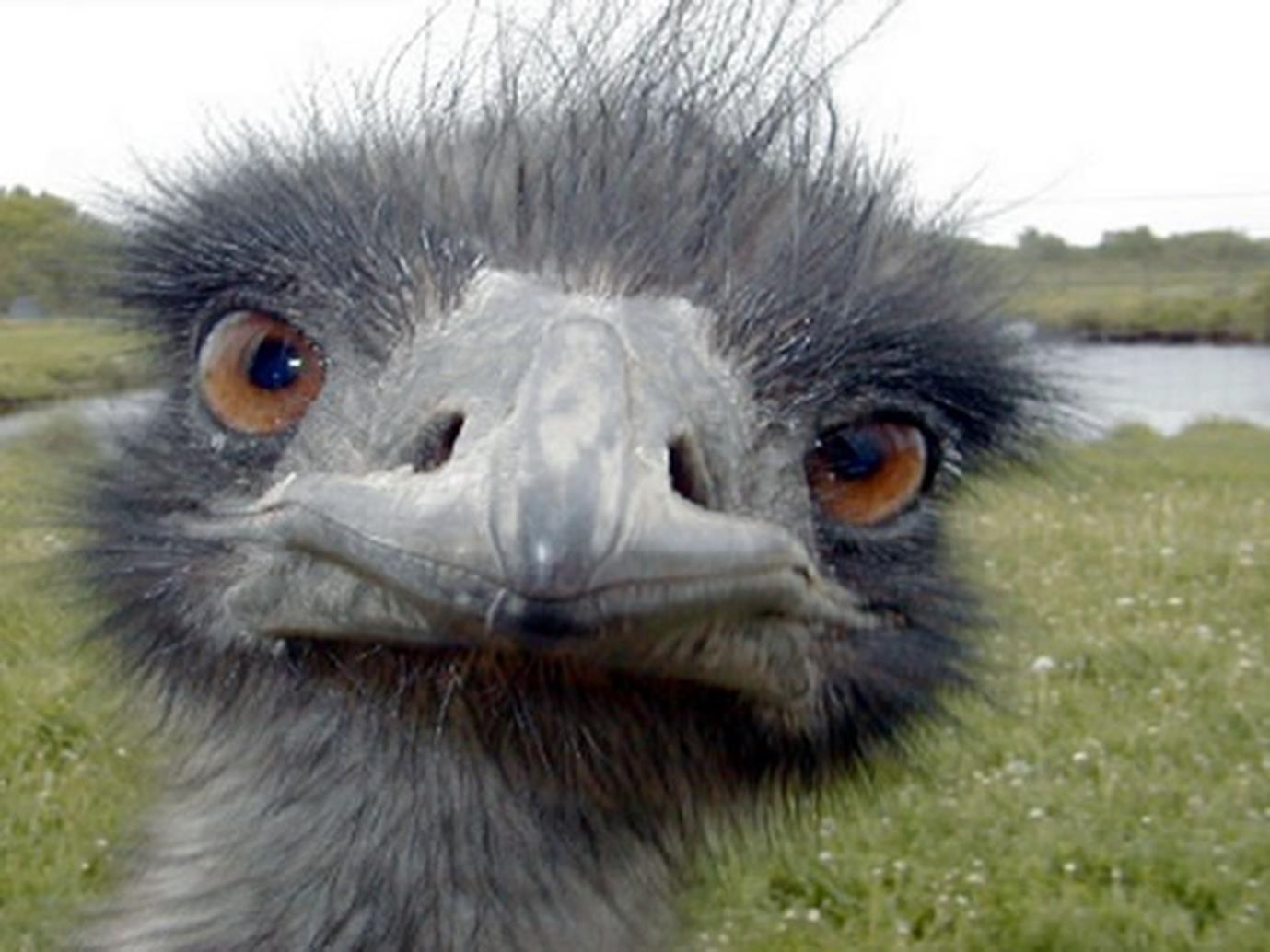 We de
ir
lche alternativen zu Antibiotika haben w
nn?
THERAPEUTISCH:
• Nix machen
• Antiphlogistika: Ibuprofen et al
• Pflanzliche Alternativen
• «Anderes» 
PROPHYLAKTISCH
• Lokale Östrogenisierung
• Risikofaktoren eliminieren
• Impfung
• Pflanzliche – andere Möglichkeiten
Wir brauchen Alternativen!!!!!!
Nous avons besoin d’alternatives!
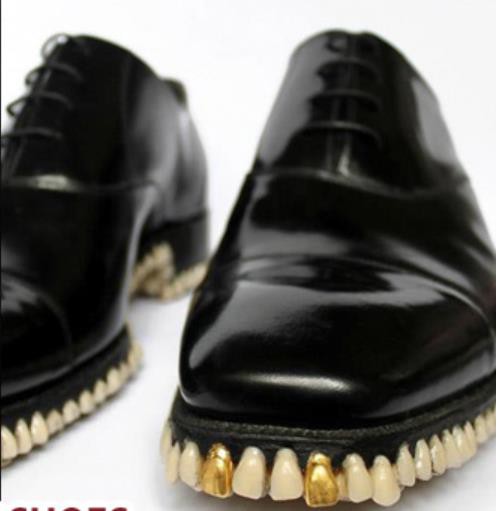 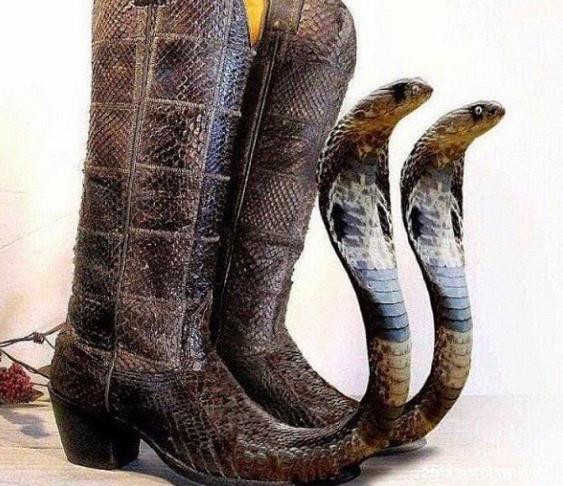 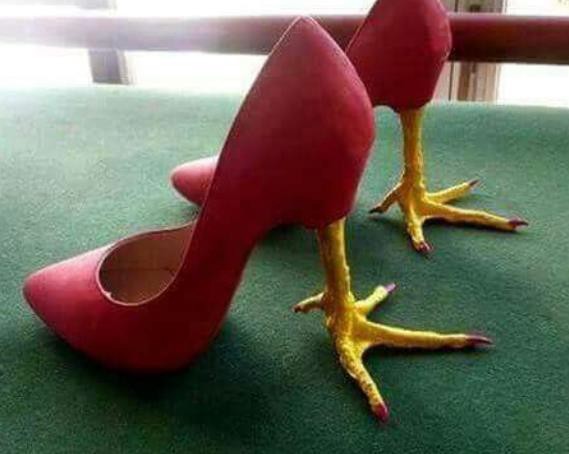 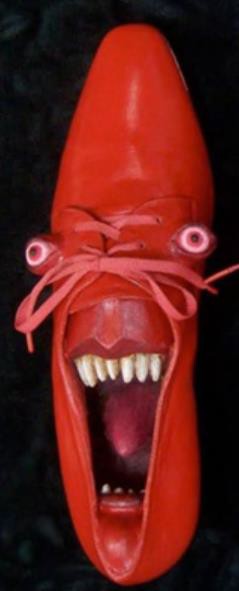 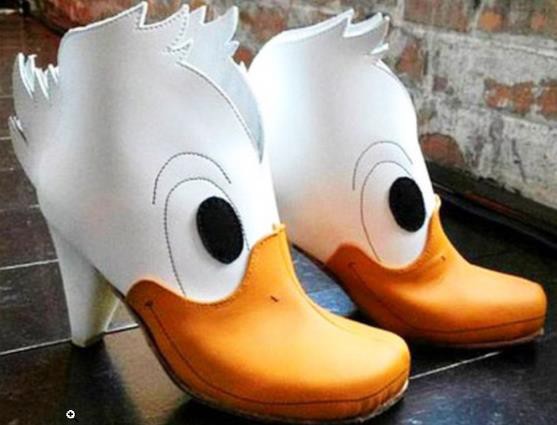 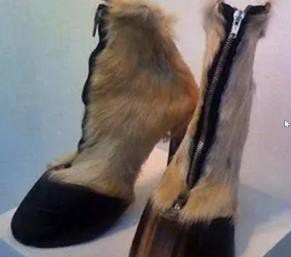 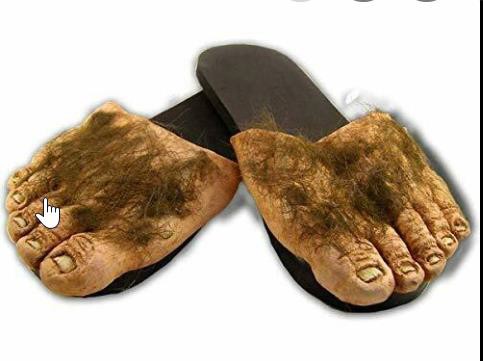 ...et il en existe beaucoup pour les cystites simples!
….wait and see
Œstrogènes locaux
Substances végétales: Femannose®, Angocin®, Canephron®, Cystinol®, Hänseler Blasendragees®	etc. (….with evidence!)
Anti-inflammatoires
Vaccins: Urovaxom®, Strovac®
«life style recommendations»
Contraception? 
Traiter l’incontinence fécale
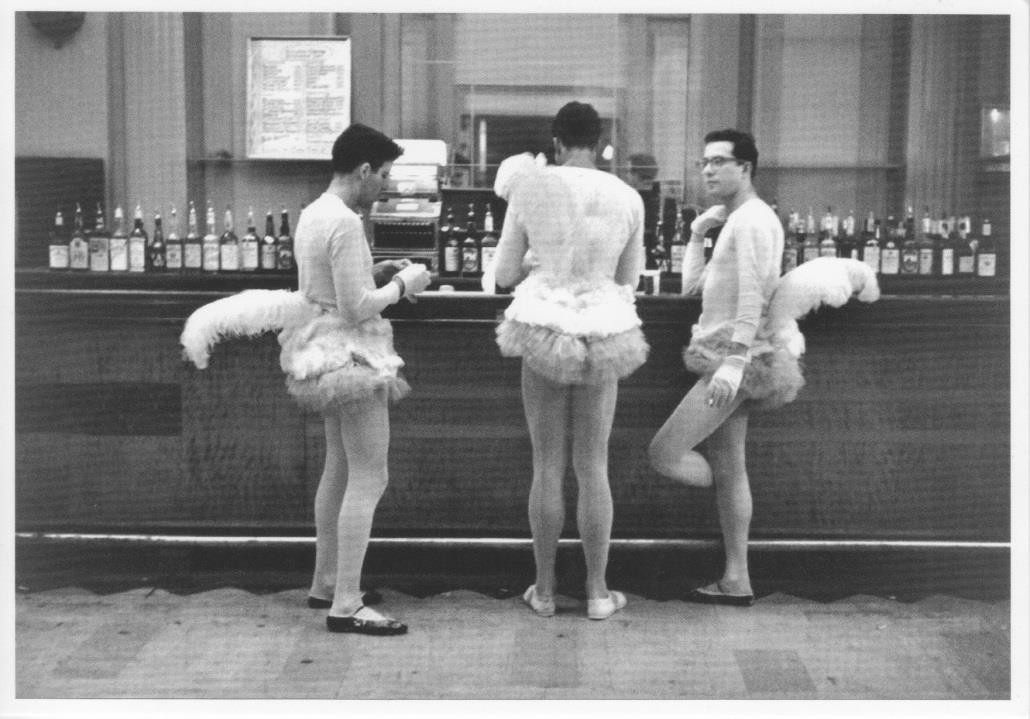 Éliminer les facteurs de risque: traiter l’incontinence fécale! Conseiller des lavements

Changement du style de vie
(efficacité non prouvée):
miction post-coïtale, «essuyer de l’avant vers l’arrière», jacuzzis, vélo, sous-vêtements en coton, IMC, vêtements trop serrés ou légers, etc.
(Aydin A, Int Urogyn J 2015)
Prophylaxie – D-mannose
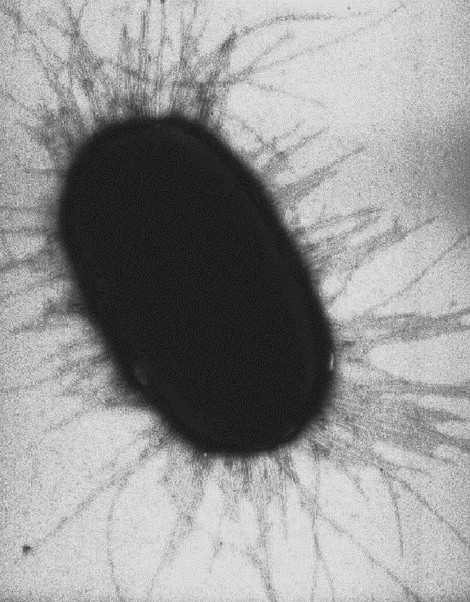 Se lie à l’adhésine FimH des fimbriae

Utilisé chez les chats, les chiens, les chevaux
Récidive:
Pas de prophylaxie
Prophylaxie à la nitrofurantoïne
60%
20%
Altarac S, BJU Int 2014 Kranjcec
B, World J Urol 2014
	D-mannose:	15 %, moins d’effets secondaires
Principe d’action du D-mannose
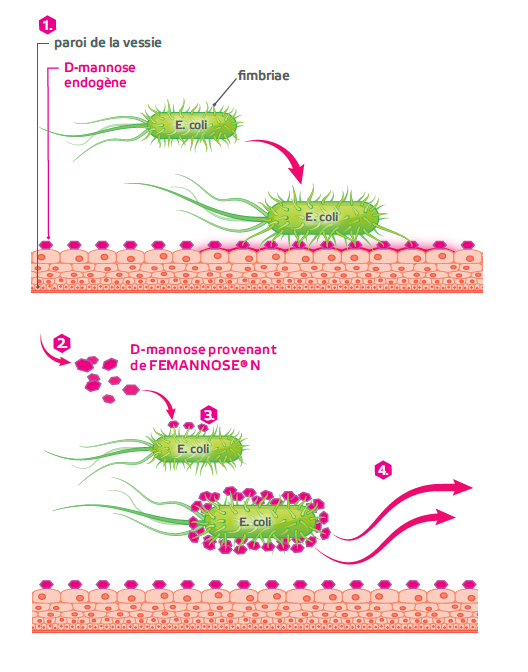 Cause
Les infections urinaires sont principalement causées par la bactérie du colon, E. coli. Des résidus de D-mannose se trouvent sur la surface des cellules de la muqueuse dans la vessie. Les bactéries E. coli, qui aiment le sucre, s’y lient, et provoquent ainsi une réaction immunitaire du corps qui entraîne une inflammation.
Effet
L’ingrédient principal, le D-mannose, pénètre dans la vessie par le sang en une heure1 seulement.
Le D-mannose se lie aux bactéries E. coli et les empêche ainsi activement d’adhérer à la muqueuse de la vessie et des voies urinaires et de provoquer des inflammations.
Les bactéries E. coli ne sont pas tuées au cours de ce processus, mais inactivées, puis évacuées avec l’urine. Aucune résistance ne se développe.
Source: 1. Domenici et al. (2016): D-mannose: a promising support for acute urinary tract infections in women. A pilot study. European Review for Medical and Pharmacological Sciences 20, 2920- 2925.
Stick and roll et catch bond des bactéries E. coli pathogènes
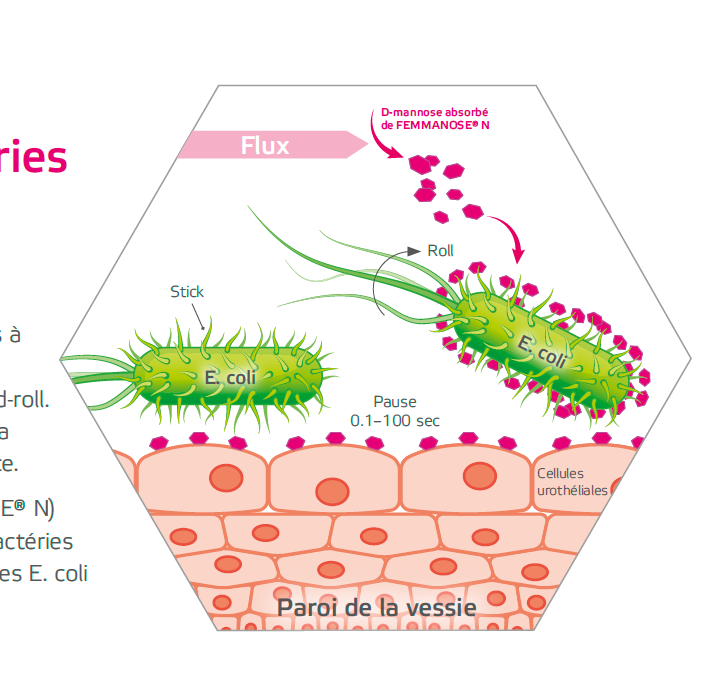 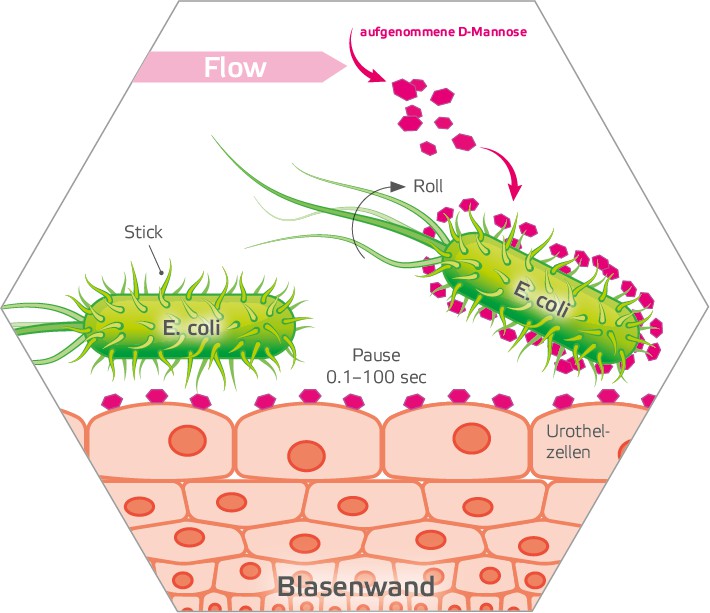 Le D-MANNOSE dans le traitement aigu
Les bactéries E. coli qui se sont attachées à la paroi de la vessie à l’aide de leurs fimbriae se déplacent grâce à un mécanisme appelé «stick and roll». Cela détache temporairement les fimbriae déjà connectés à la paroi de la vessie.
Le D-mannose flottant peut se lier aux fimbriae détachés des bactéries E. coli, afin qu’elles puissent être évacuées avec l’urine (catch bond).
Efficacité rapide du D-mannose en cas de cystite aiguë simple
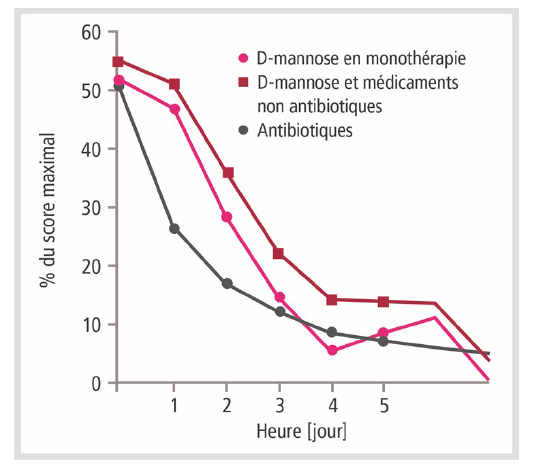 Le D-mannose soulage visiblement les symptômes dès le
3e jour de traitement

Le D-mannose présente un taux convainquant de guérison

Le D-mannose est une alternative prometteuse aux traitements par antibiotiques
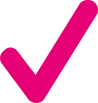 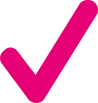 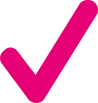 Source: Wagenlehner, F.; Lorenz, H.; Ewald, O.; Gerke, P. Why D-Mannose May Be as Efficient as Antibiotics in the Treatment of Acute Uncomplicated Lower Urinary Tract Infections - Preliminary Considerations and Conclusions from a Non-Interventional Study. Antibiotics 2022, 11, 314. *analyse post-hoc d’une étude clinique prospective non interventionnelle, combinée avec les résultats disponibles d’études sur les antibiotiques
L’effet du D-mannose est-il prouvé?
100%
Le D-mannose – éprouvé cliniquement*:
Patientes sans cystite (%)
Après un traitement de 7 jours de cystites aiguës par ciprofloxacine, 308 femmes présentant une cystite récidivante ont été incluses
Les groupes suivants ont reçu un traitement chaque jour pendant 6 mois:
103 femmes prenant 2 g de D-mannose
103 femmes ont reçu 50 mg d'antibiotique (nitrofurantoïne)
102 femmes n’ont pas reçu de prophylaxie
Après 6 mois, le nombre de femmes sans cystite était significativement plus élevé dans le groupe prenant du D-mannose (80 % de 103 femmes) que dans le groupe sans prophylaxie (40 % de 102 femmes)
Le D-mannose était aussi efficace que l’antibiotique nitrofurantoïne
80%
60%
40%
20%
0%
3
mois
0
1
2
4
5
6
Prophylaxie pour les cystites* récurrentes
*Source: Kranjcec B. et al (2014): D-mannose powder for prophylaxis of recurrent urinary tract Infections in women: a randomized clinical trial. World J. Urol. 32.79–84.
Pour le traitement aigu et la prévention des cystites
Sans anti-biotiques
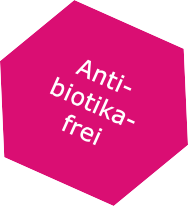 FEMANNOSE® N avec l’ingrédient naturel D-mannose – pour le traitement aigu des cystites simples, et à faible dose pour leur prévention

2 g de D-mannose
Les bactéries E. coli sont inactivées puis évacuées avec l’urine
Sans gluten, sans lactose
Végan
Convient aux diabétiques (0,3 unités de pain)
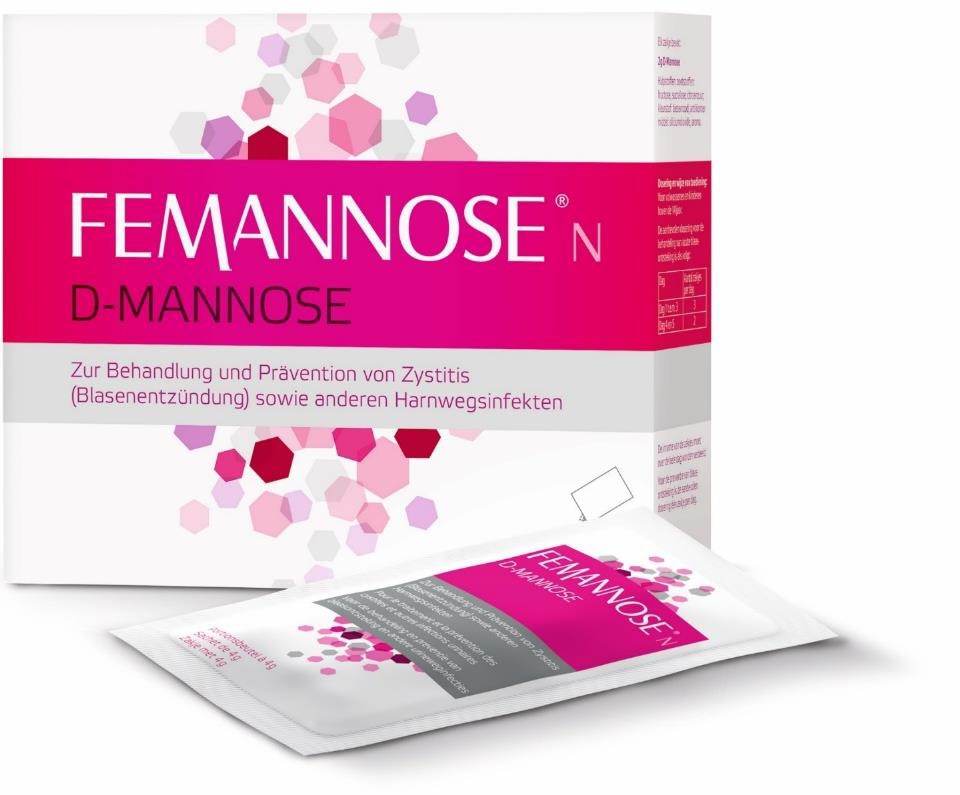 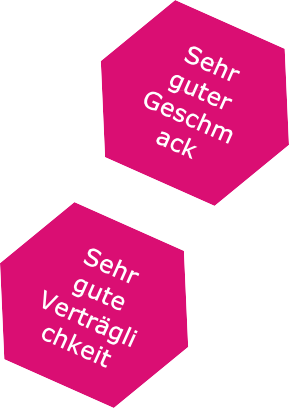 Goût très agréable
Très bonne tolérance
AVANTAGES DU PRODUIT
Efficacité plus rapide: possible dès la première prise
Pour les adultes et les adolescents à partir de 14 ans
Sans effets secondaires ou interactions avec des
médicaments
Utilisation préventive sur le long terme
Ne perturbe pas le microbiome
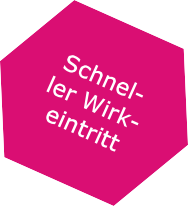 Efficacité rapide
Produit médical
Dosage
Cystite aiguë:
Du 1er au 3e jour: 3x1 sachetDu 4e au 5e jour: 2x1 sachet


Prophylaxie:
Un sachet le soir avant le coucher
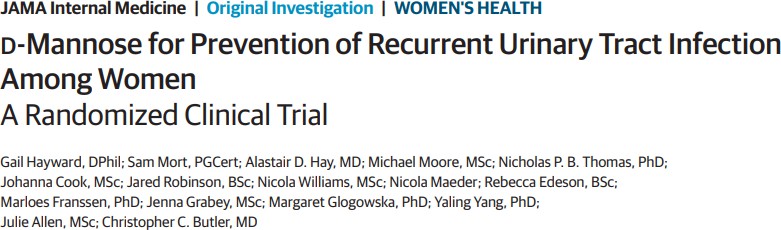 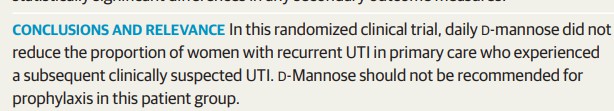 ?
Points critiques...
Critère d’inclusion: «clinically suspected urinary tract infection»….
Pas de confirmation microbiologique, pas d’exclusion d’une infection vaginale!!!
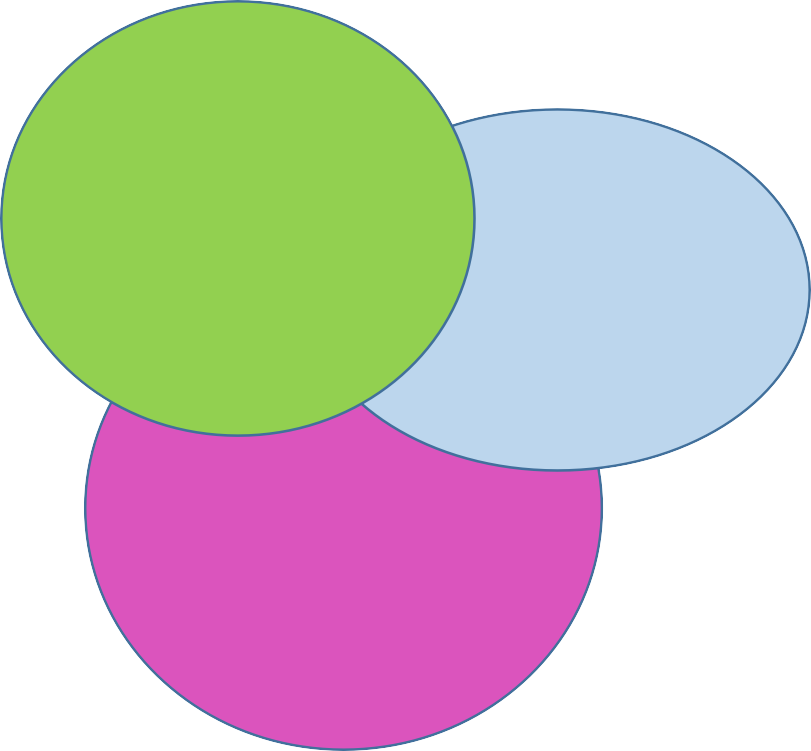 Bladder Pain
Syndrome
OAB
Cystite
Adhérence au traitement?
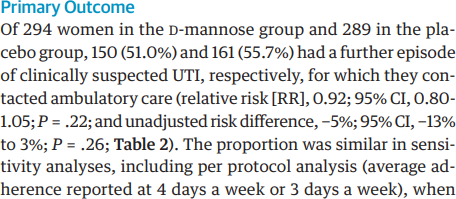 2/3 des patientes prenaient du D-mannose 3x par semaine -> sous-dosage
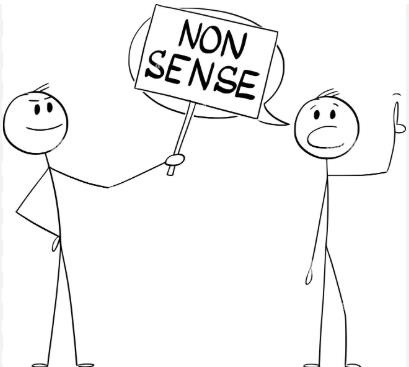 Traitement/prophylaxie
Vaccination
Urovaxom: 18 souches d’E. coli: division par deux du nombre de cystites (Bauer HW, Eur Urol 2005)
D-mannose: réduit les cystites de jusqu’à 60 %
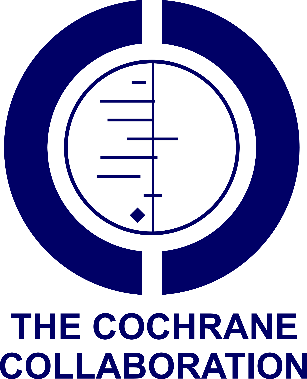 Cranberry: «not recommended» (Jepson RG, Cochrane 2012)

Vitamine C, lactobacilles: manque de données
Œstrogènes locaux
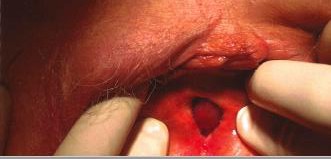 Atrophie locale et autres facteurs
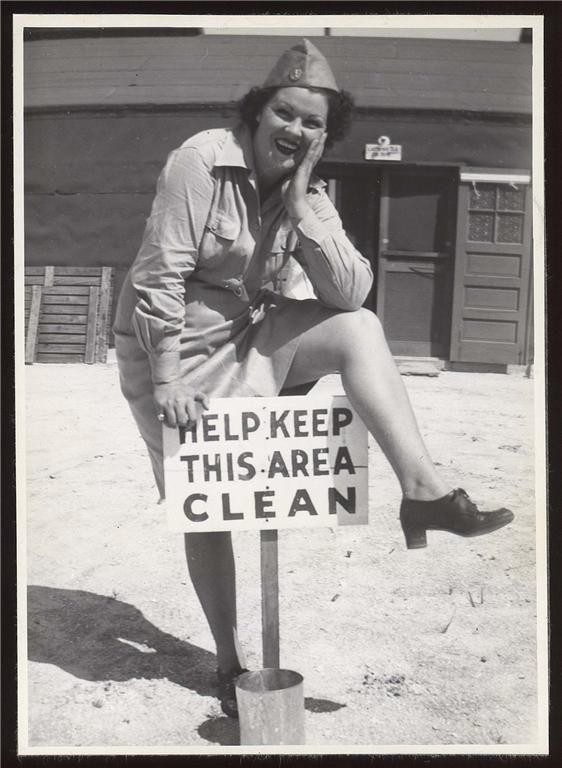 Peut survenir malgré les œstrogènes systémiques!
Traitements: suppositoires vaginaux (p. ex. OrthoGynest) vs. comprimés (p. ex. Vagigem) vs. pommade (p. ex. OestroGynaedron)

Beaucoup de données au sujet de la prophylaxie pour les cystites!!!!!!
Symptômes d’une atrophie
Sensation de brûlure, de corps étranger
Dyspareunie
Infections vaginales
Saignements
Incontinence
Infections urinaires
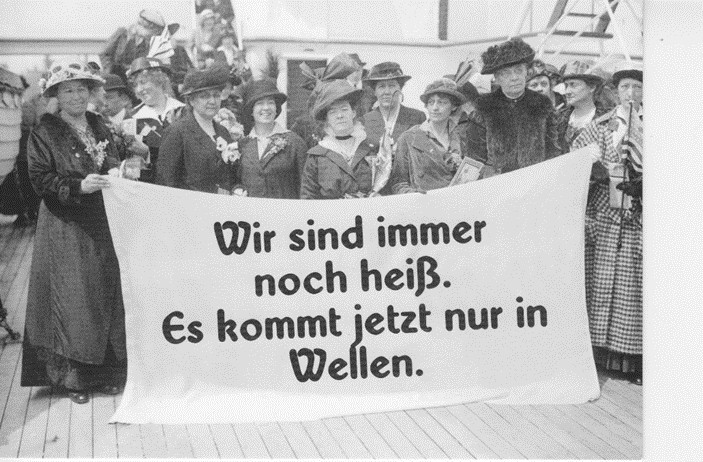 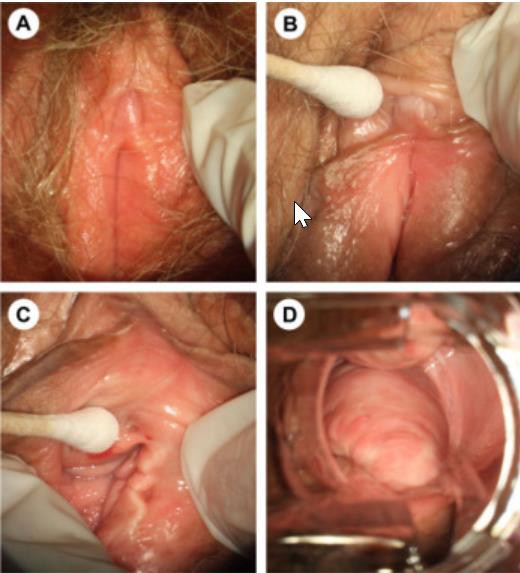 Diagnostic et tableau
Symptômes
Peau sèche et brillante
Absence de plis vaginaux
Perte de tissus adipeux sous-cutanés
Rétrécissement de l’entrée du vagin
Tissus sensibles
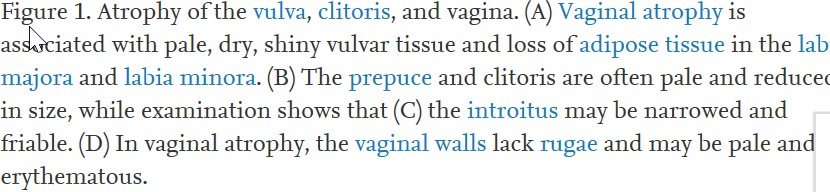 Différences: œstriol et œstradiol
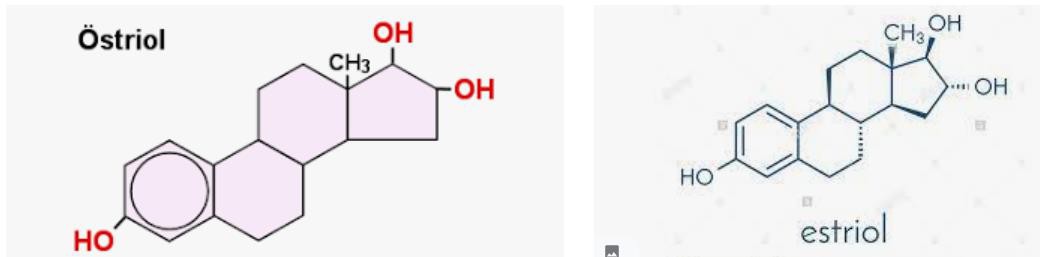 Produit métabolique de l’œstradiolEnv. 10x plus faible que l’œstriol
Options thérapeutiques pour l’atrophie
Comparaison avec l’œstrogène à faible dose
0,03 mg d’œstriol (E3) (+ 50 mg de lactobacilles
L’applicateur: risque de blessures?
La métabolisation persiste
Récapitulatif
Nous devons utiliser des alternatives aux antibiotiques pour traiter la cystite simple; résistances!

Il existe des alternatives végétales fondées sur des preuves; nous devons les utiliser!

Ne pas oublier les œstrogènes locaux, ne pas oublier le D-mannose!